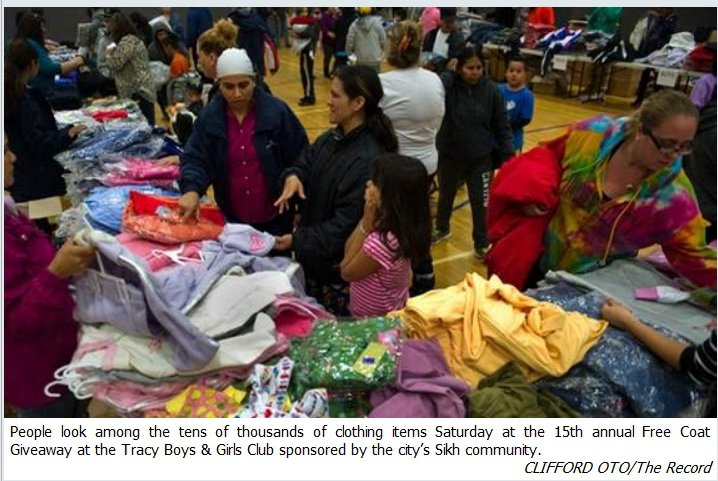 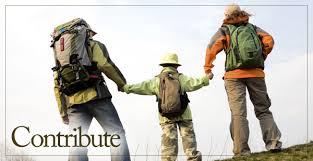 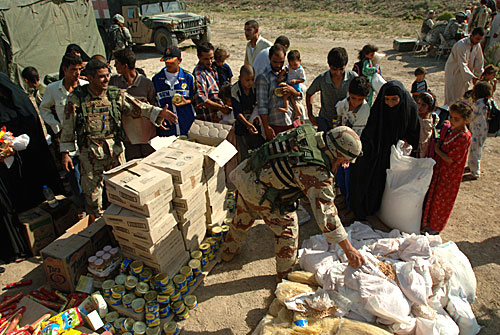 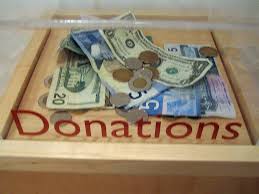 Con – together
Tribu - give
DISTRIBUTE
tribu-, trib-
to allot
to give
to assign , to grant, to bestow
from tribe
to give out among the tribes
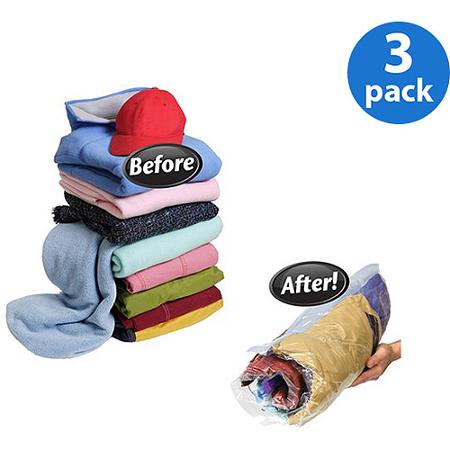 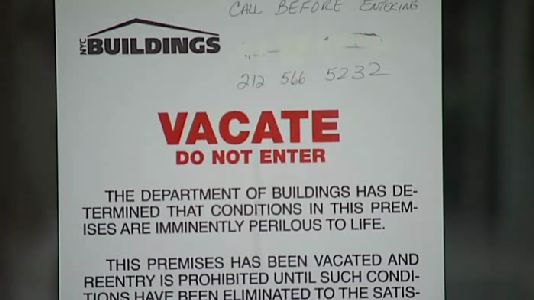 E – out
Vacu – empty
Evacuate- empty out
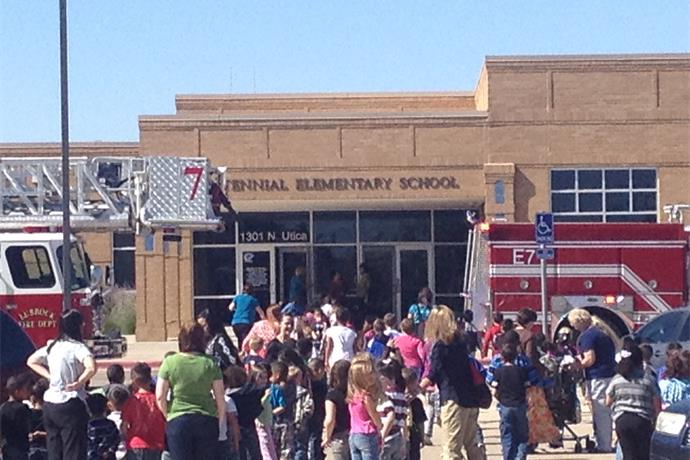 evacuate
vacuum sealed
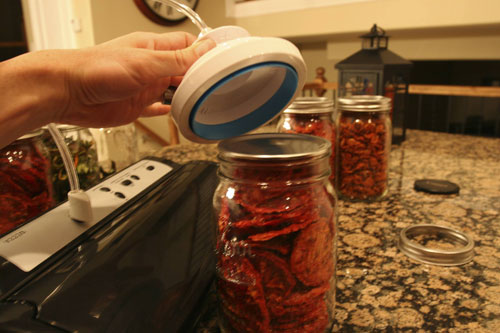 vacu-
to empty
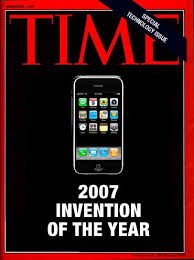 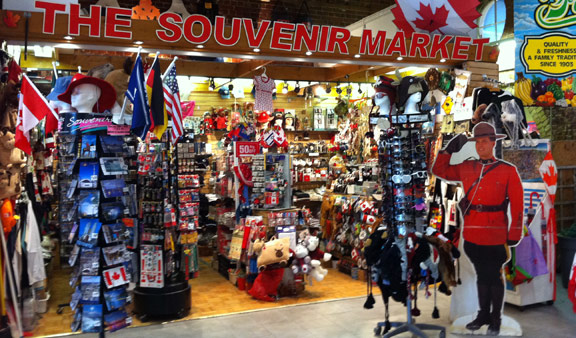 INVENT
SOUVENIR: comes from _____
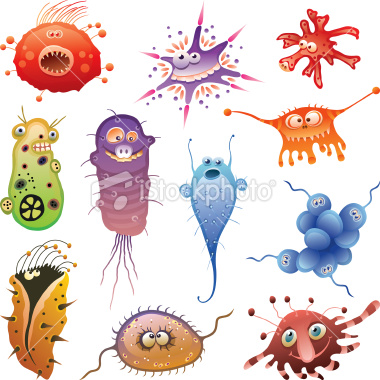 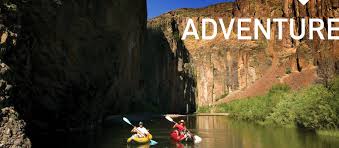 PREVENT:
before the germs come
to come to a new place
ven-, vent-, veni-, ventu-
Ad – to, motion toward   Ventu – to come   Ure – act, process 
Adventure – motion, action, toward
to come
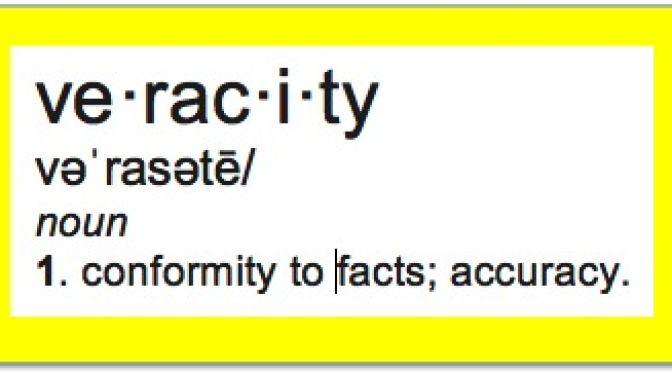 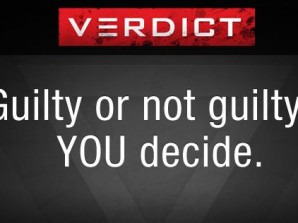 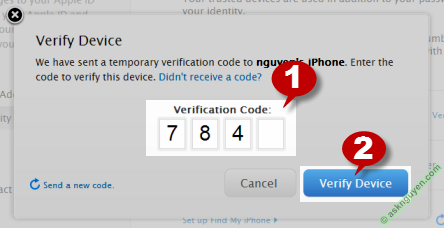 ver
true
truth
real
truthfulness
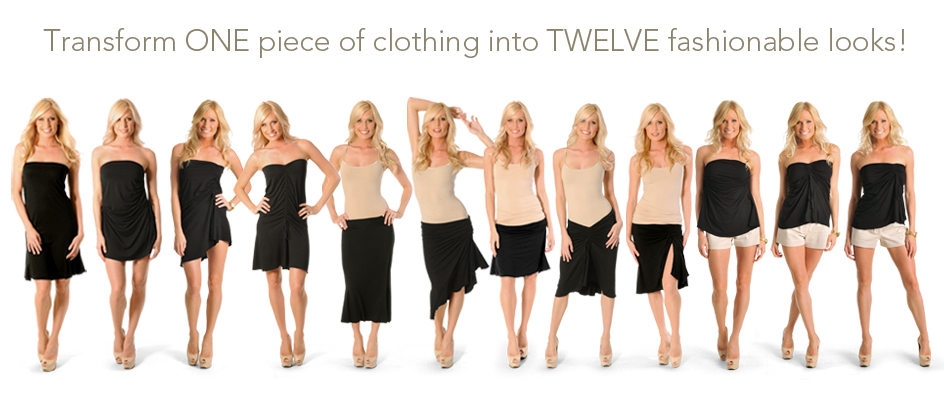 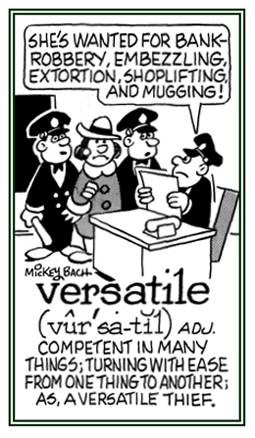 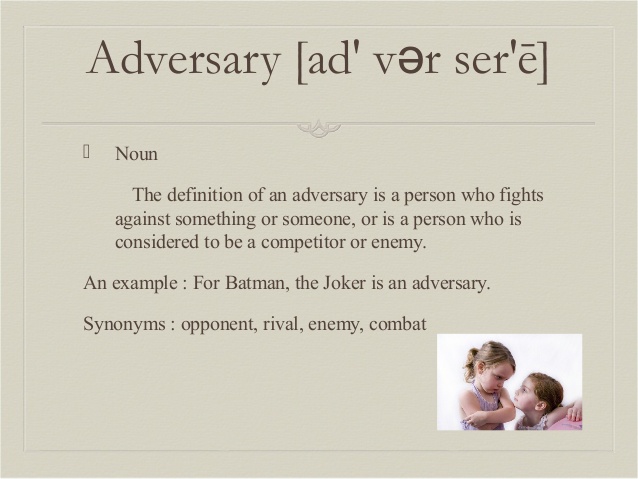 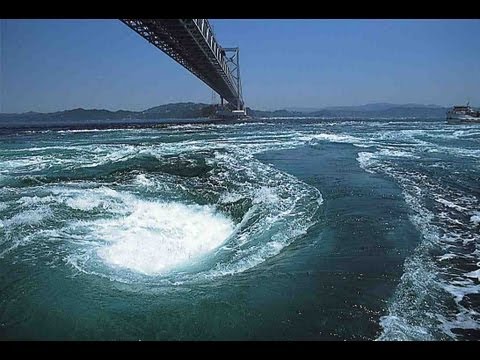 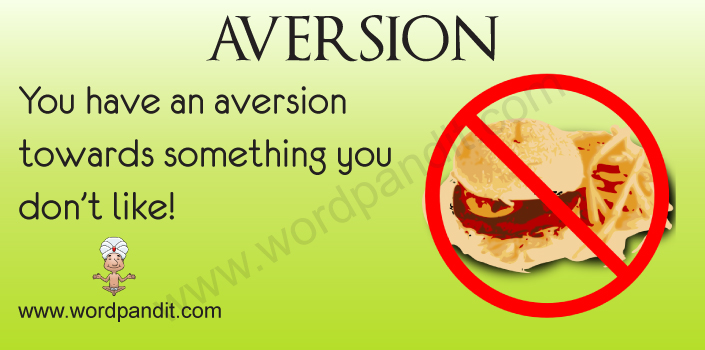 Ad – to motion toward
Vers – turn
Ary- person
vers-, vert-, -verse, -version, -version, -versation, -versal, -versary, -vert, vort-, vors-
bend
turn
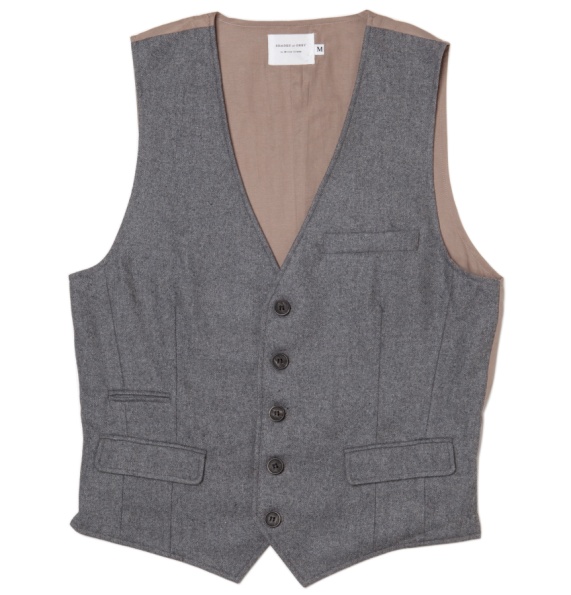 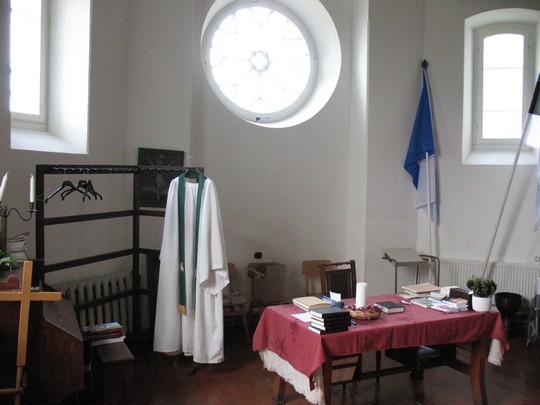 vestry
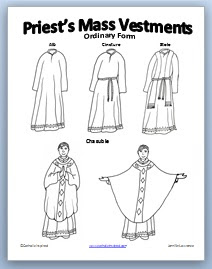 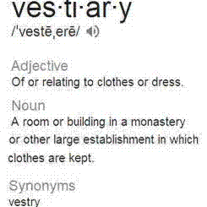 vesti-, vest-
covering for the body
clothes
garment
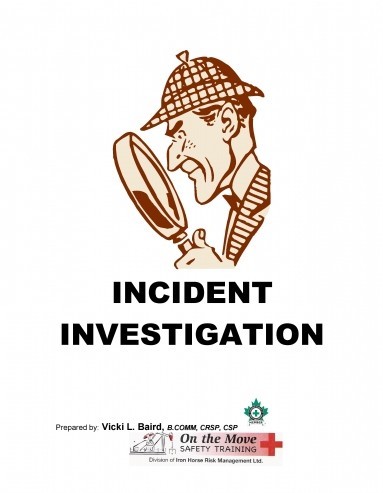 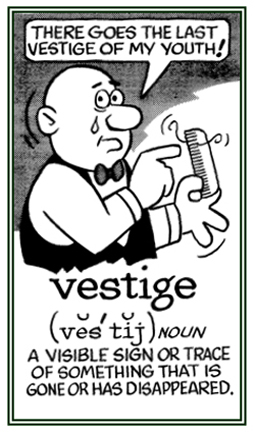 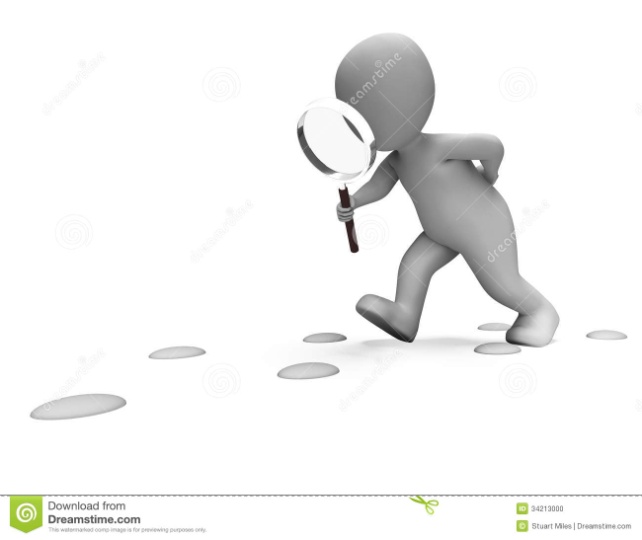 vestig-, vestigi-
footprint
tracking
to track
to trace
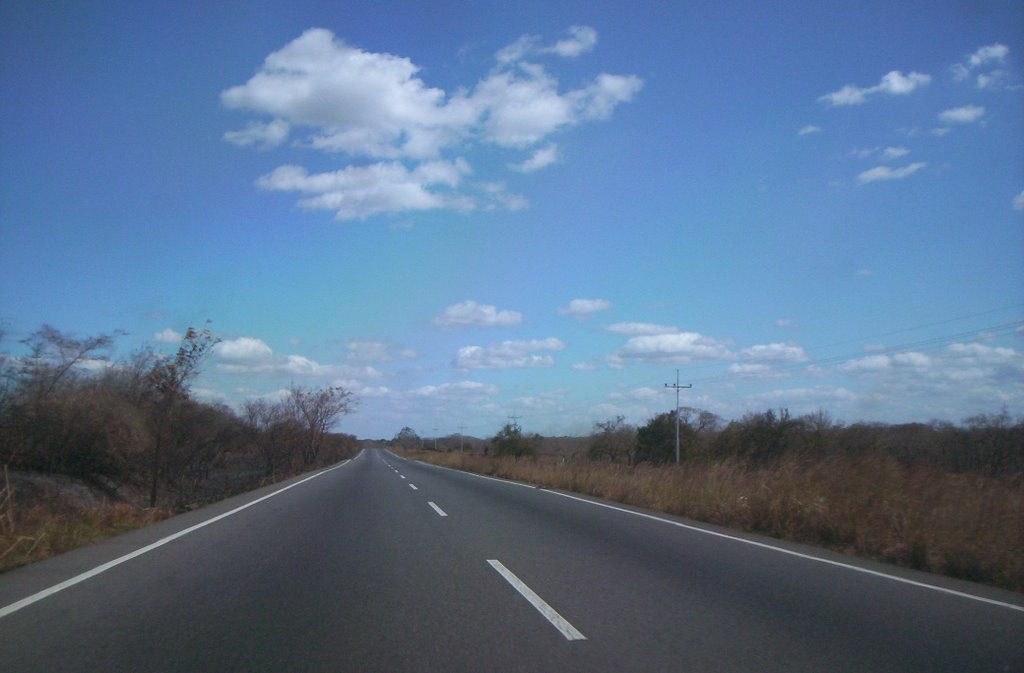 via      
  
car/road






train







plane

etc.
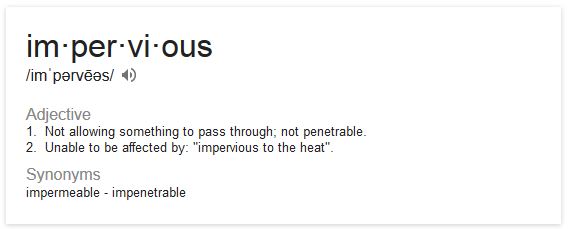 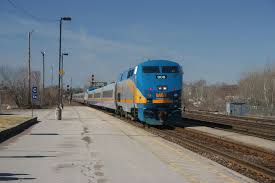 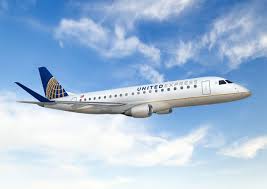 via- [-vey, -voy-]
way
road
path
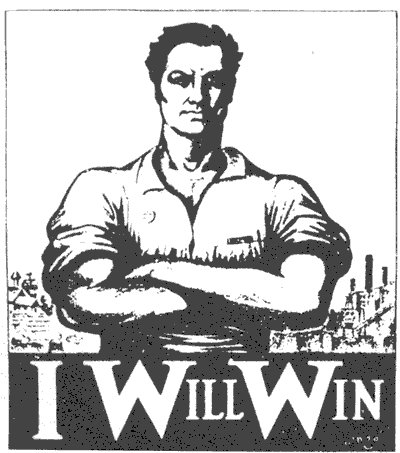 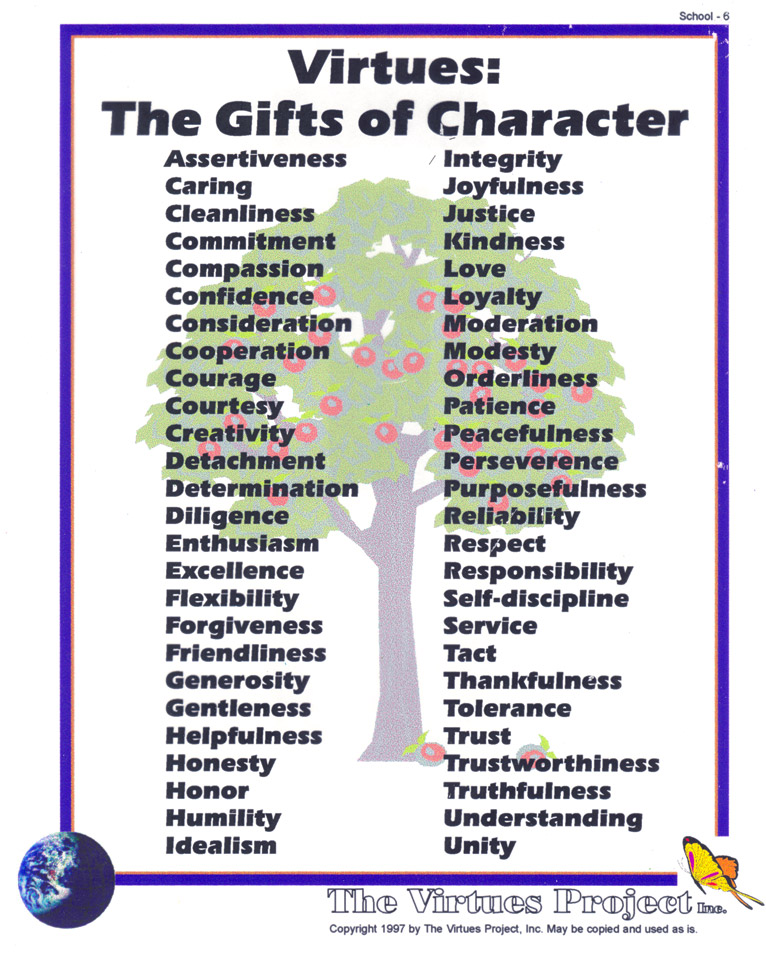 Virile, virility			            virtues
vir-, viri-, virtu-
Manliness 
worth
manhood
masculine
husband
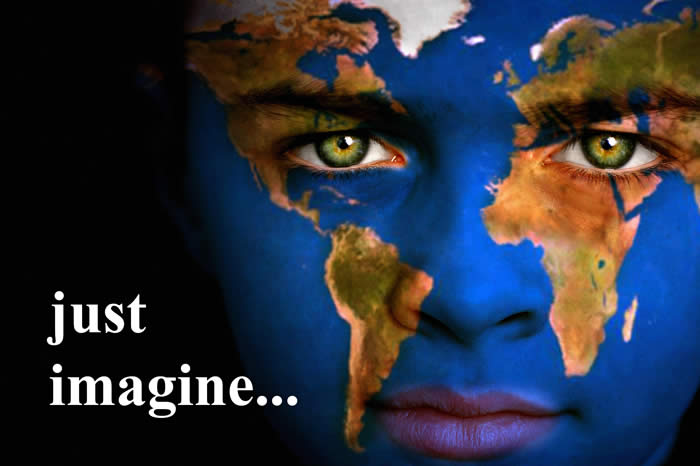 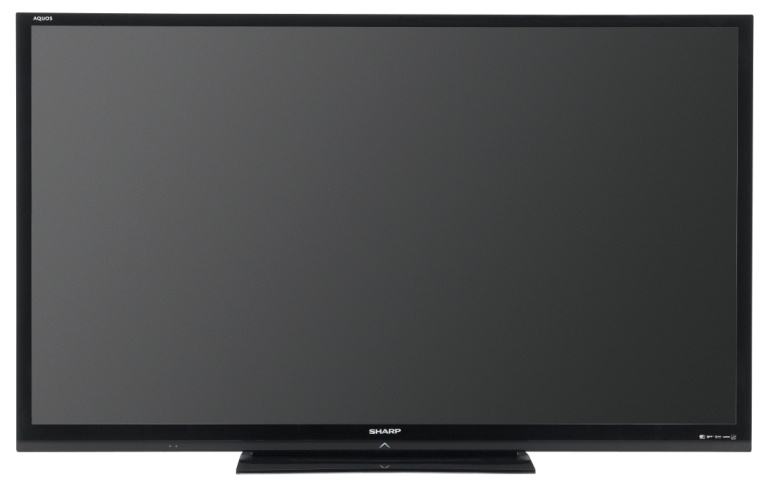 VISIONARY
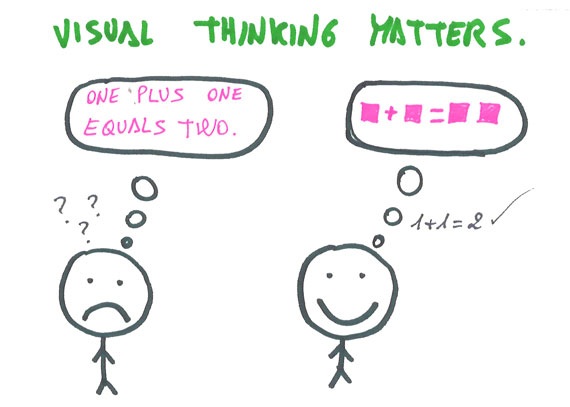 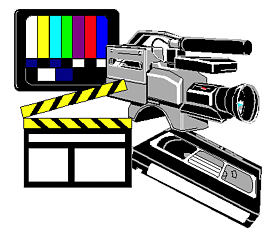 vid-, video-, vis-, -vision, -visional, -visionally, visuo-, vu-
videre, "to see“

 plus words with other related meanings: to notice, noticing, noticed; observe, observing, observed; look, looking, looked; perceive, perceiving, perceived, perception; see, seeing, saw, seen, sight; view, viewing, viewed; manifest, manifesting, manifested; reveal, revealing, revealed, revelation
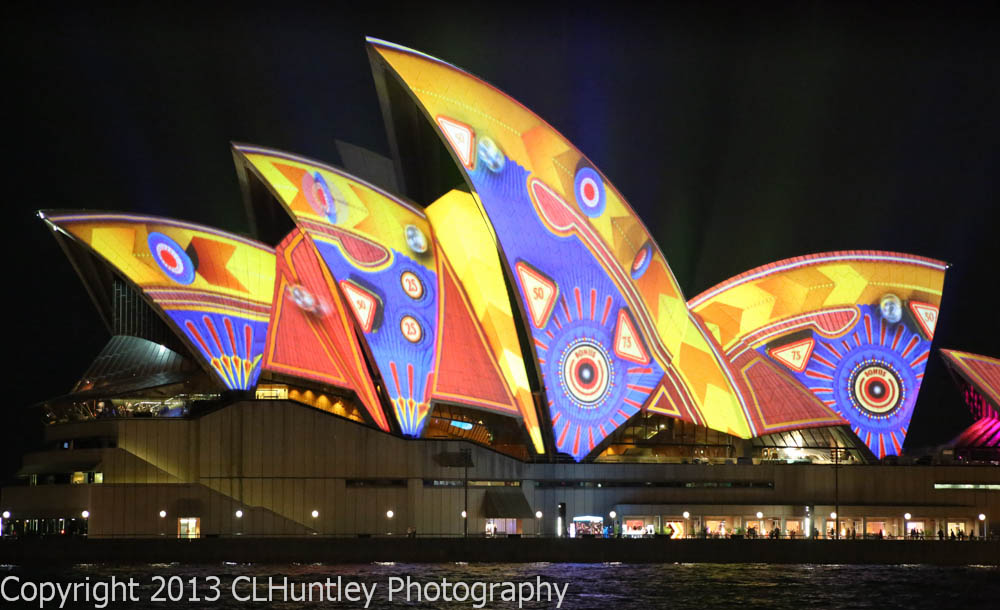 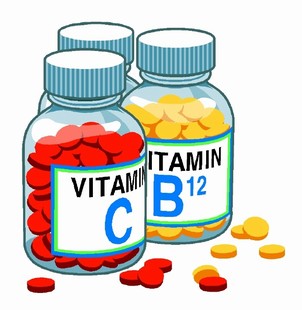 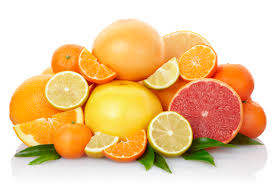 vivacious
vivid colors
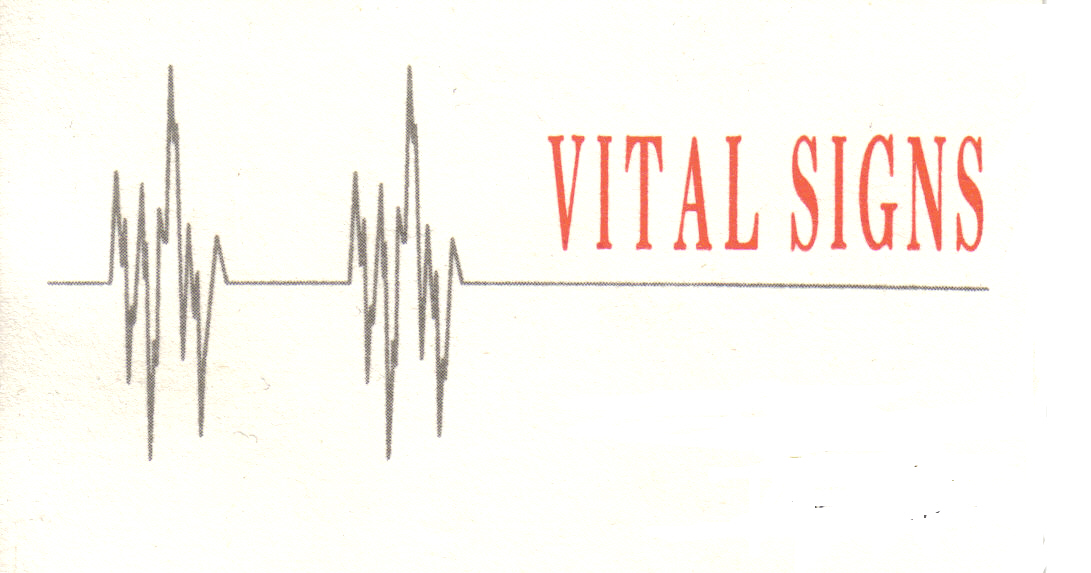 Viv, vit
Life
Vivacious, vivid, vital
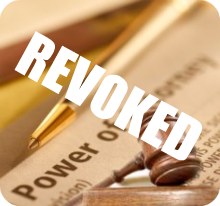 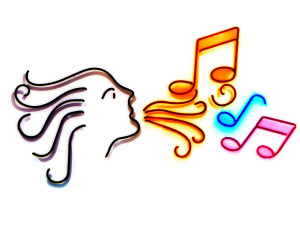 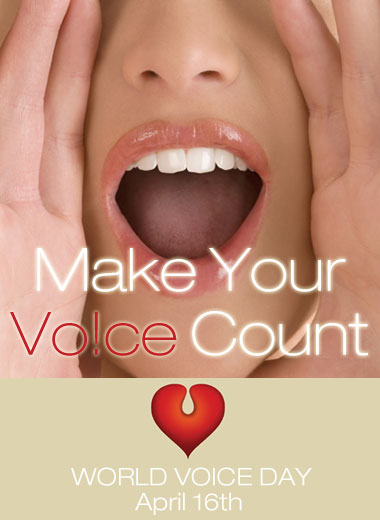 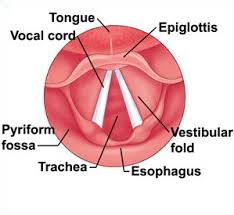 Voc, vok
Voice, call
Invocation, revoke, vocal
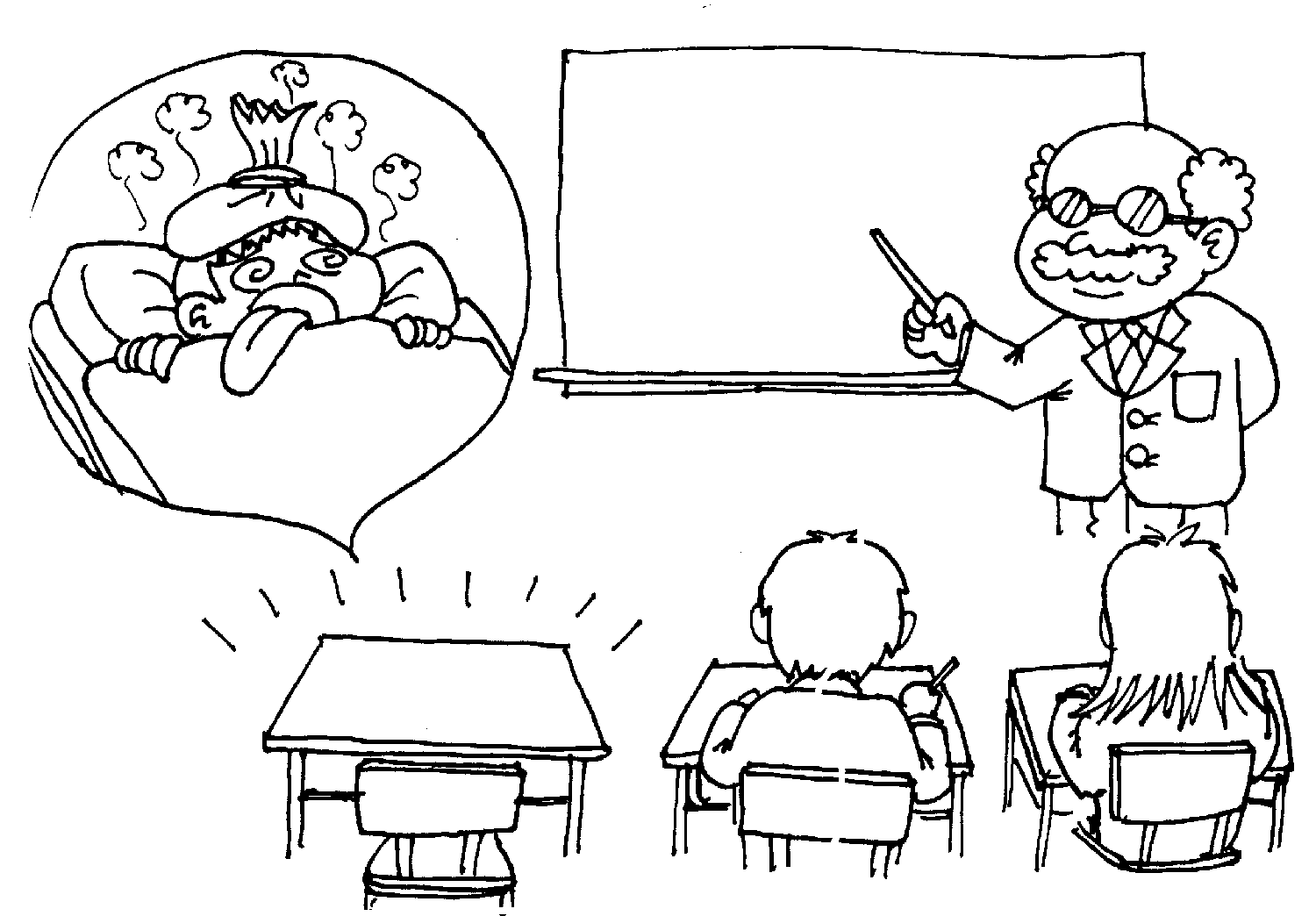 absent
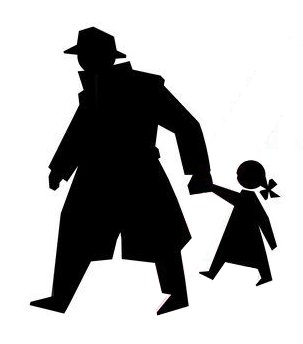 abnormal		        abduct
ab-
from; away from
Abnormal, abduct, absent, abhor
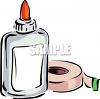 adhesive
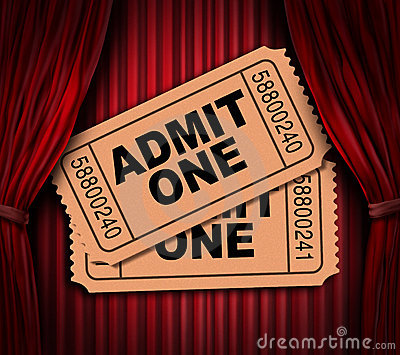 ad-
to; motion toward; addition to
adapt, addict, adhere, admit
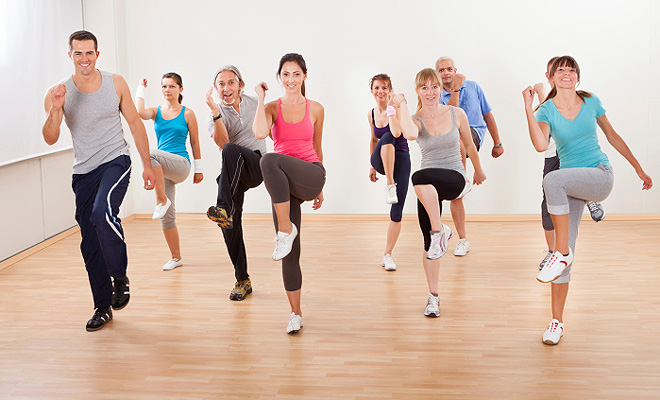 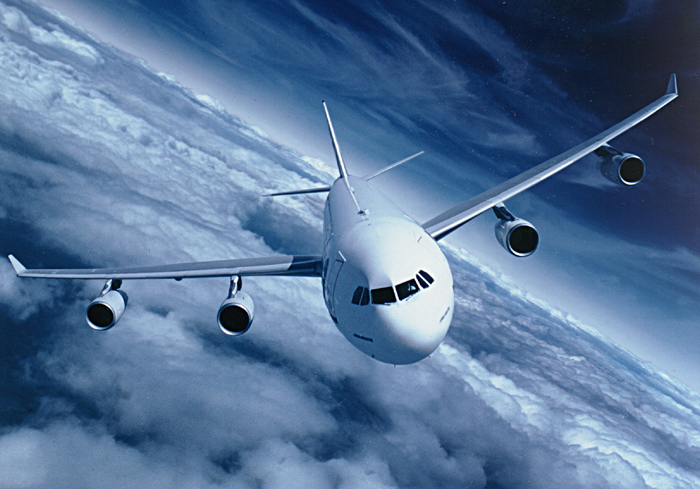 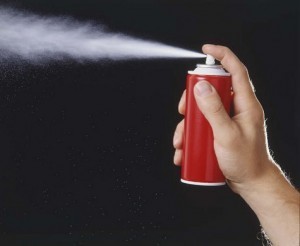 aerobics			aerospace	
				    aerosol
aero-
air
aerobic, aerobiology, aerospace
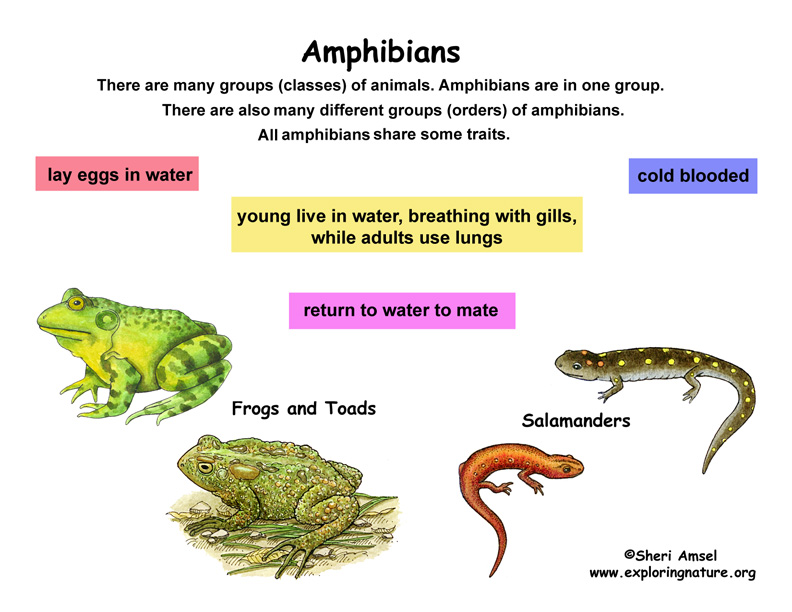 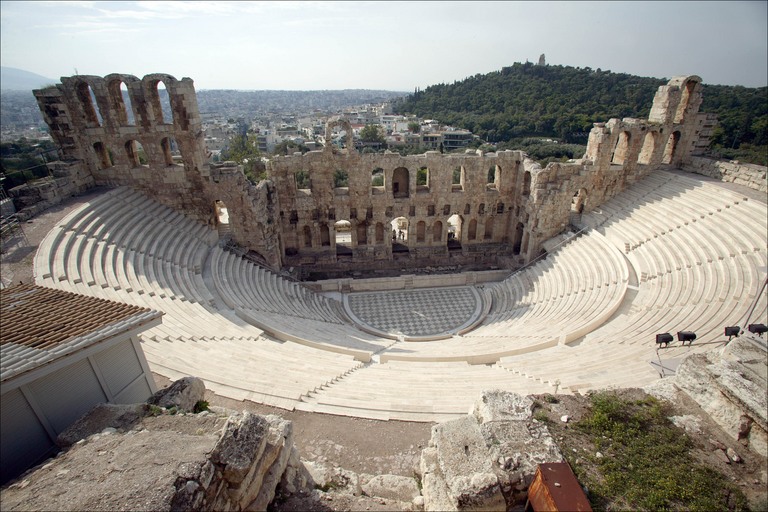 amphi-
both, around
amphibian, amphitheater
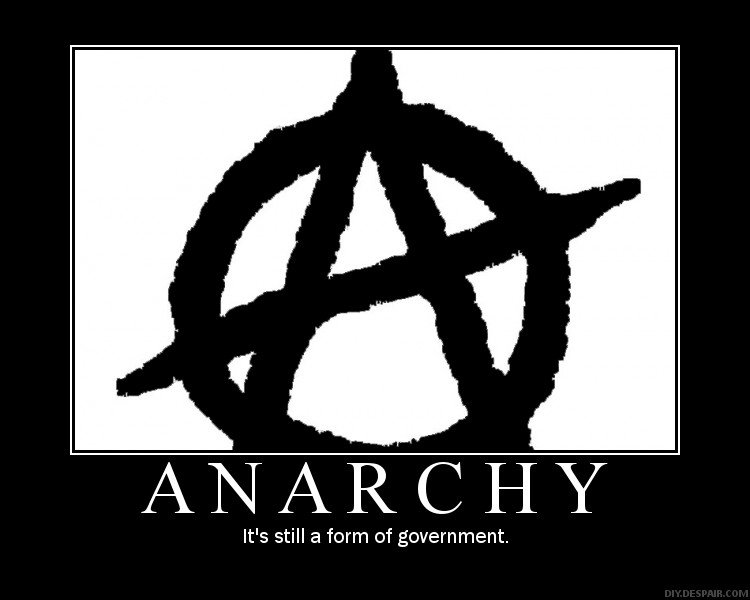 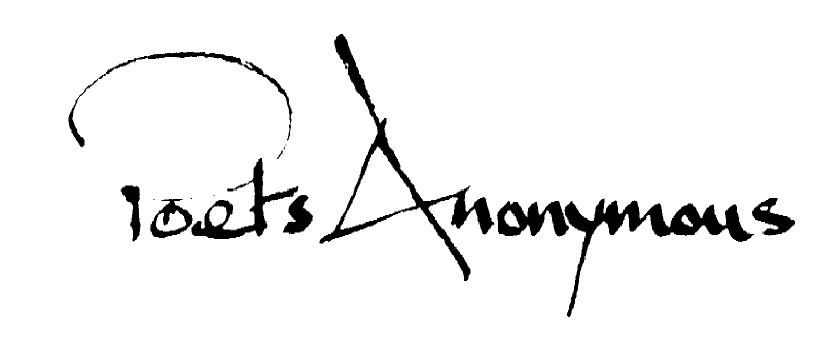 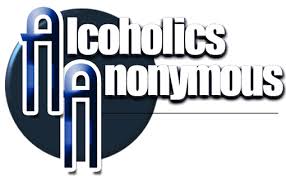 an-
not
anarchy, anesthesia, anonymous
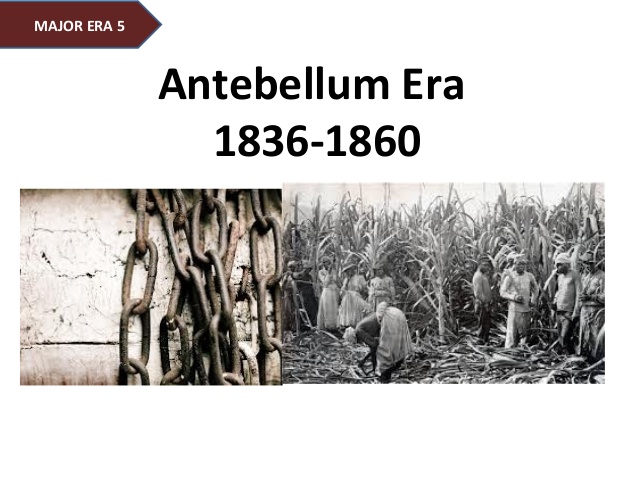 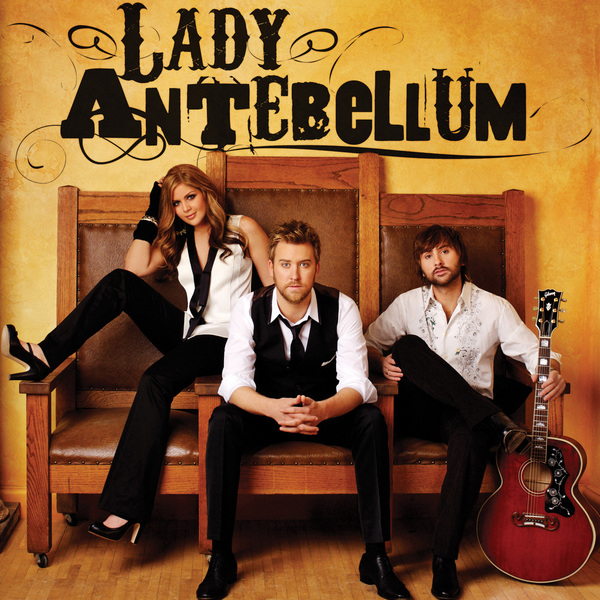 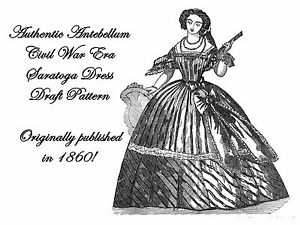 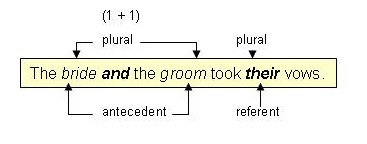 ante-
before
antebellum, antecedent, antecede, antedate
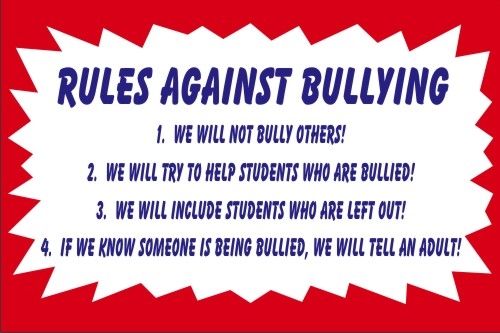 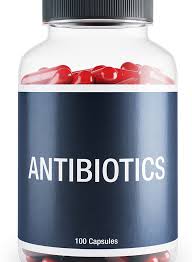 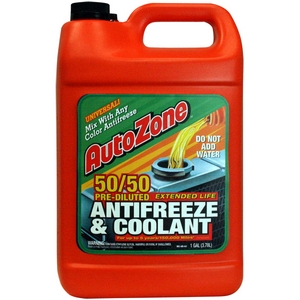 anti bullying
anti-
against, opposite; reverse
antiaircraft, antifreeze, antonym, antibiotics
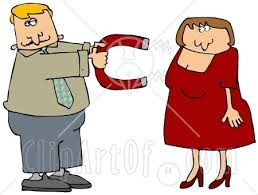 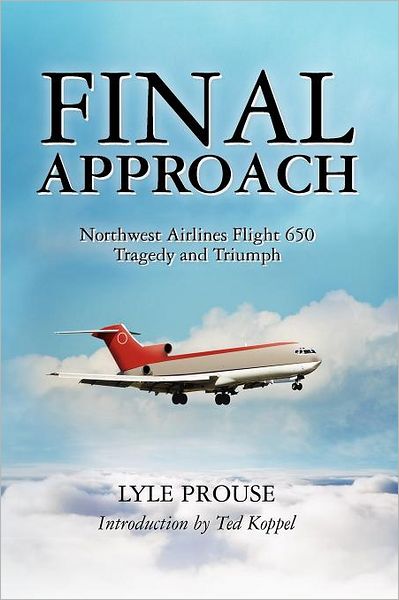 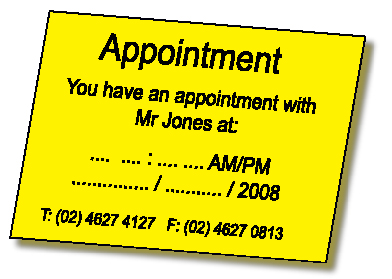 appeal      approximate
ap-
to; nearness to
approximate, appoint
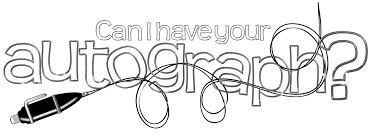 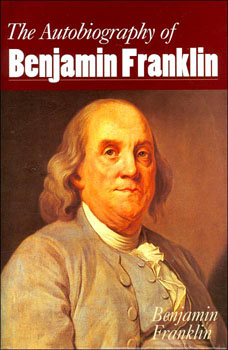 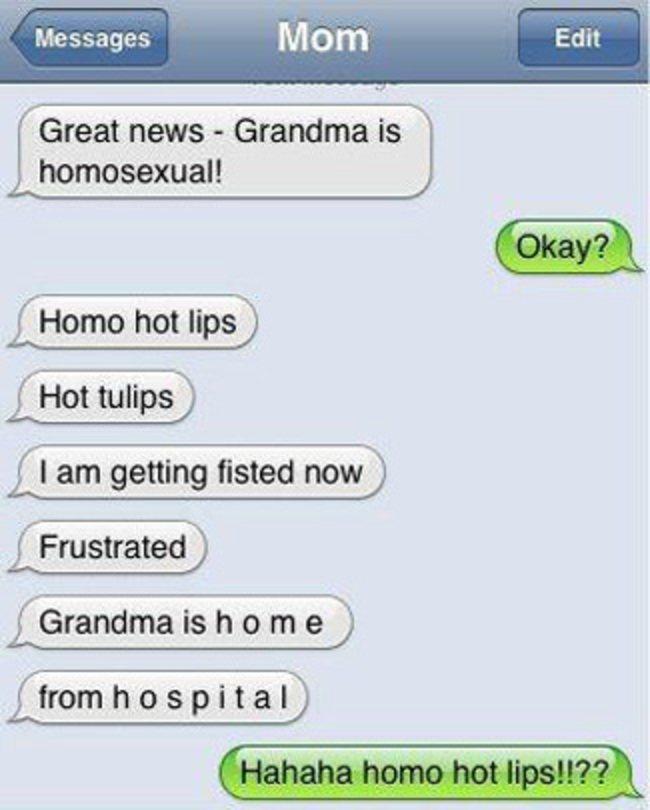 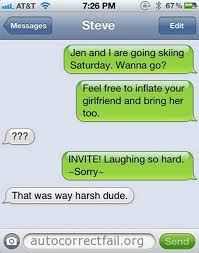 autocorrect
auto-
self
automatic, autograph, autobiography
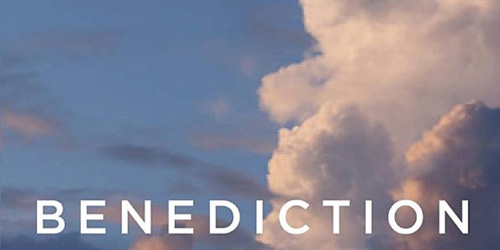 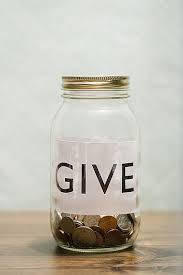 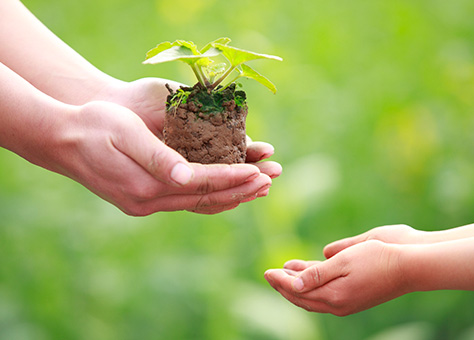 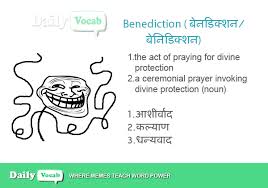 BENEFACTOR

a person who gives money or other help to a person or cause.
be·nev·o·lent
bəˈnevələnt/
adjective
adjective: benevolent
well meaning and kindly
bene-, ben-, beni-
good
well
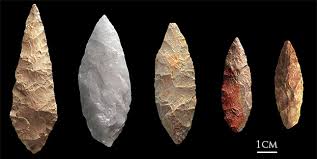 BIFACIAL
BICYCLE
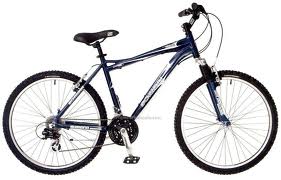 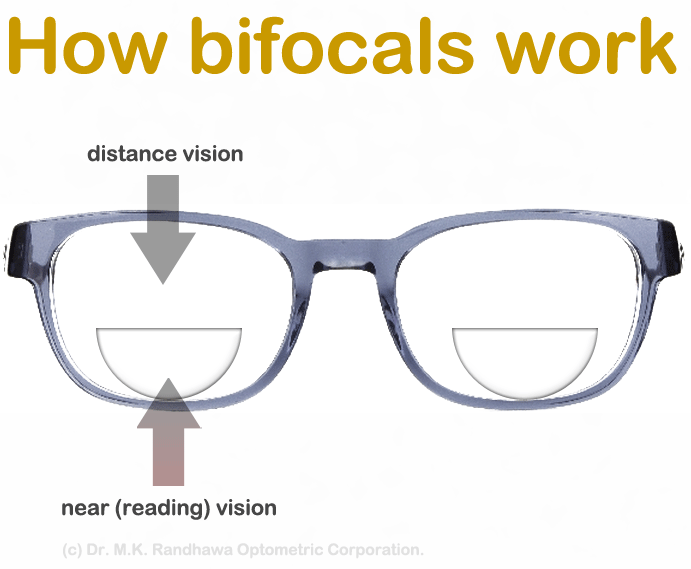 bi-, bin-, bino-, bis-
it normally functions as a prefix
two
twice
double
twofold
a number;
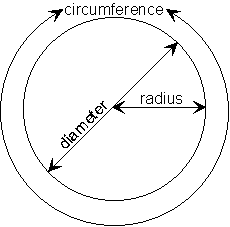 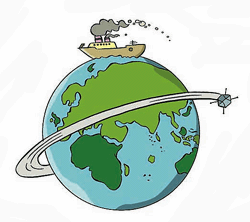 circum-
CIRCUMNAVIGATE
around
about
surrounding
closed curve
circling
circular on all sides
 literally, "in a circle"
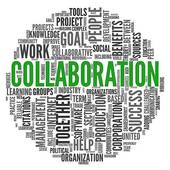 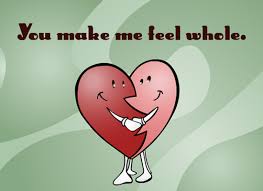 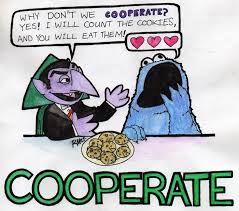 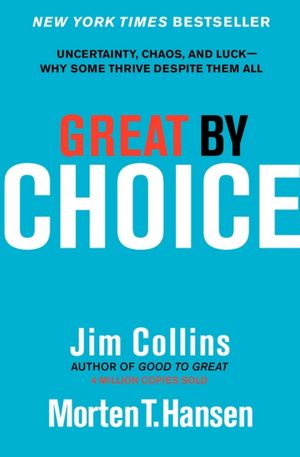 COMPLETE
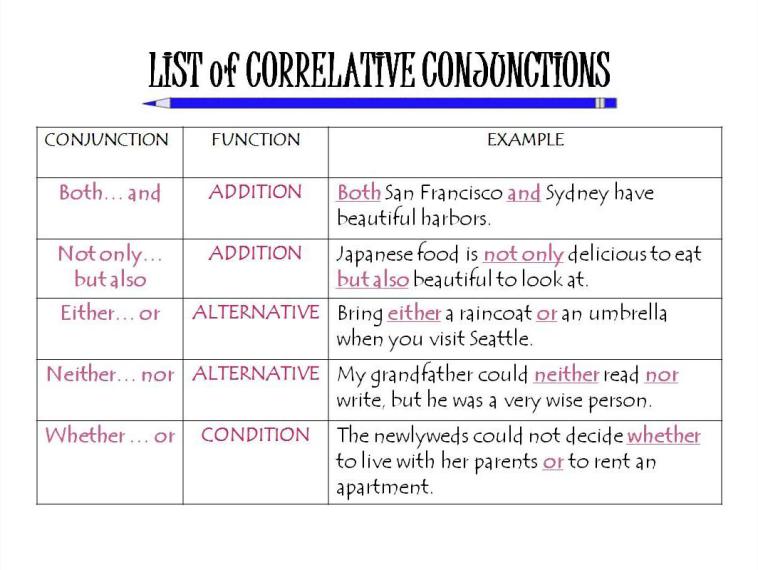 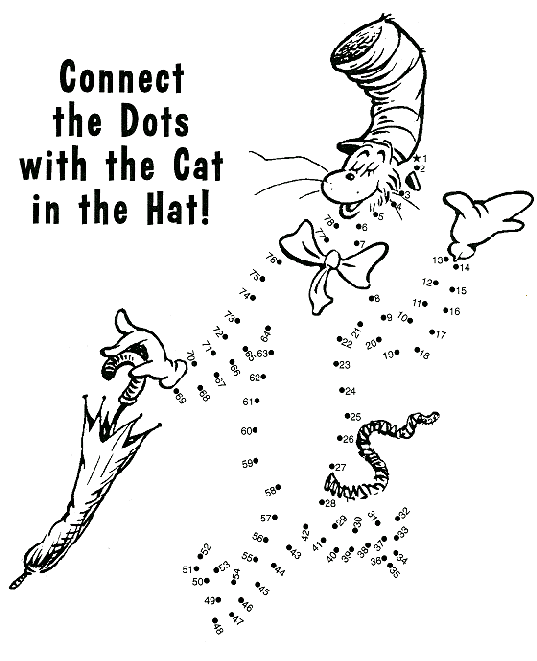 com- co-, cog-, col-, con-, cor-
together
together with
with